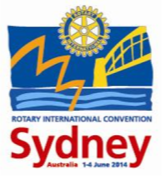 2014年國際扶輪雪梨年會3490地區活動企劃
提案時間: 2013年11月17日
提案單位: 雄獅旅行社  殷美玉
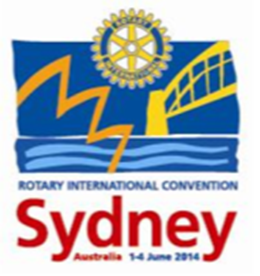 參加年會的原因
雪梨年會對台灣的扶輪人
更有特殊的意義，扶輪創立108 年以來第一位
華人社員的RI 社長將要在這次年會被介紹上
台並發表演說。RI 社長並沒有就職或交接儀
式，國際年會裡RI 社長介紹RIPE 上台致詞
就如同新任社長發表就職演說，所以在這一個
最具有歷史意義的時刻，如果在場有最多來自
10B 地帶、來自台灣的扶輪社友與寶眷，齊聲
為2014-15RI 社長Gary 喝采、打氣，顯示所
有本地帶扶輪社對他的支持，想像在他登台那
時全場歡聲如雷，中華民國國旗滿場揮舞，那
將是何等動人的一刻？
2
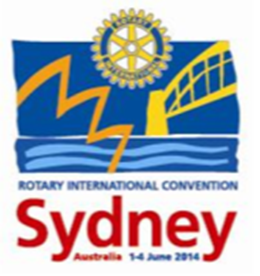 各地區目標人數
2014 雪梨國際年會目標人數
     D3460  300人
     D3470  200人
     D3480  500人
     D3490  300人
     D3500  400人
     D3510  300人
     D3520  800人
雪梨會年的註冊費為：
2013/12/15 前：美金$310
2014/03/31 前：美金$360
年會現場註冊：美金$410
希望各位社友、寶眷及早註冊，請上RI網站Member Access 網上註冊或下載表格傳真或Email 註冊。
3
年會重要活動
1. 開幕式：
   6 月1日 早場： 09:30 - 11:30
           晚場： 15:30 - 17:30

2. 亞太早餐會
   6 月2 日：07:00- 08:00 ( 暫訂)

3. 各地區總監之夜
   依地區辦公室公告

4. 閉幕式( 介紹RIPE 家庭，RIPE 上台致詞，特別鼓勵全員參加)
   6 月4 日：16:00 - 18:00

各地區的社友、寶眷們，期待2014 年雪梨國際年會展現華人的氣勢、台灣人的
團結，一起來慶祝第一位華人社友、台灣人RI社長光榮上台!
4
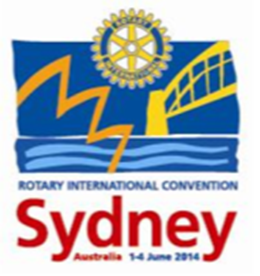 雄獅集團介紹
1. 雄獅旅遊集團成立於1977年6月6日
2. 資本額2010年：資本額2.8億元
3. 員工數2010年：員工1,800人
4. 營業額2008年：營業額 200億元台幣
5. 雄獅旅遊為臺灣旅遊業第一名
    (商業週刊2005年一千大服務業排名第111名，為旅遊業之冠)
6. 雄獅旅遊網提供一站購足、全年無休服務，無論網站流量、營業額
    服務滿意度等指標，皆領先所有旅遊網站(Yahoo 2007年網路旅遊消
    者品牌調查)
7. 雄獅旅遊網集團公司在美洲、大洋洲、亞洲，全球共有60個實體服務據點，結合雄獅旅遊網，為全球旅人做貼心的在地服務。
8. 預計2013年9月24日股票上市。
5
2011年紐奧良年會承辦經驗
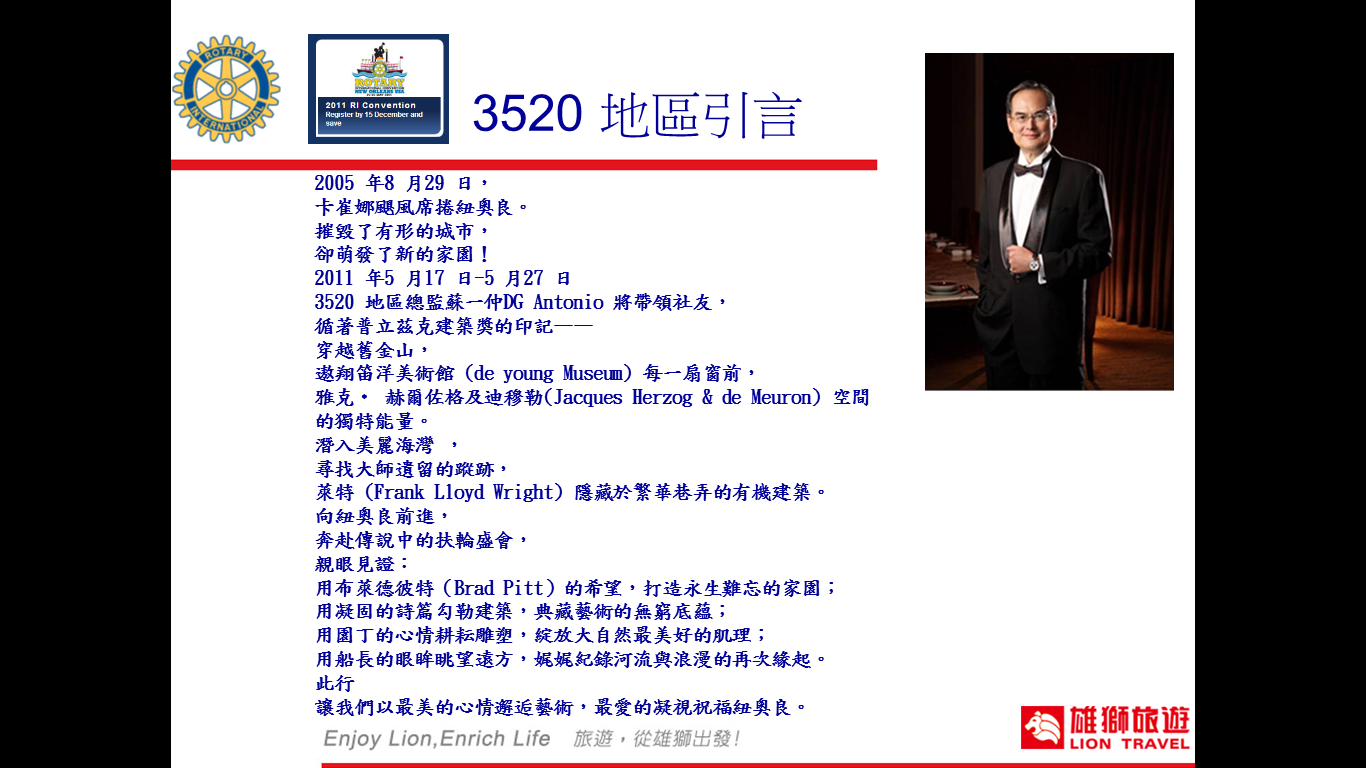 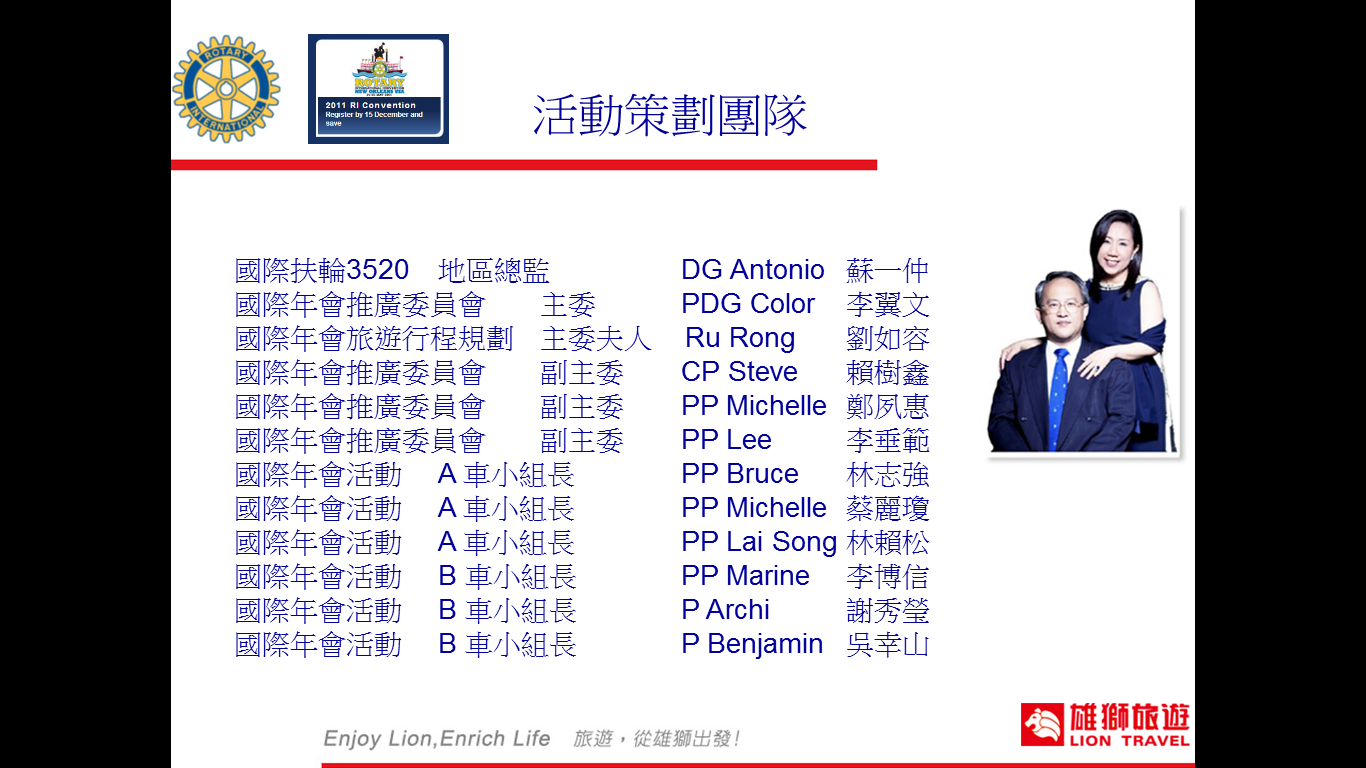 6
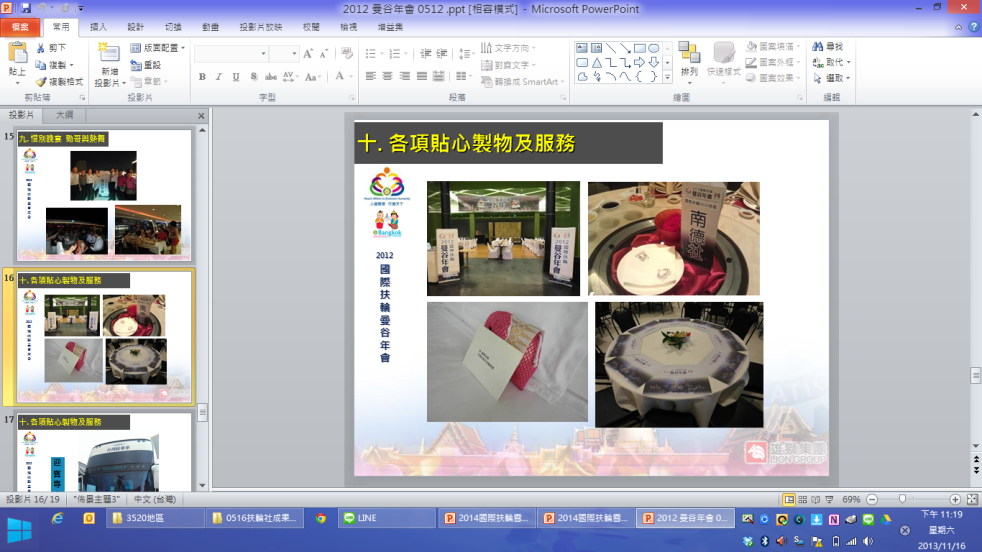 2012年曼谷年會承辦經驗
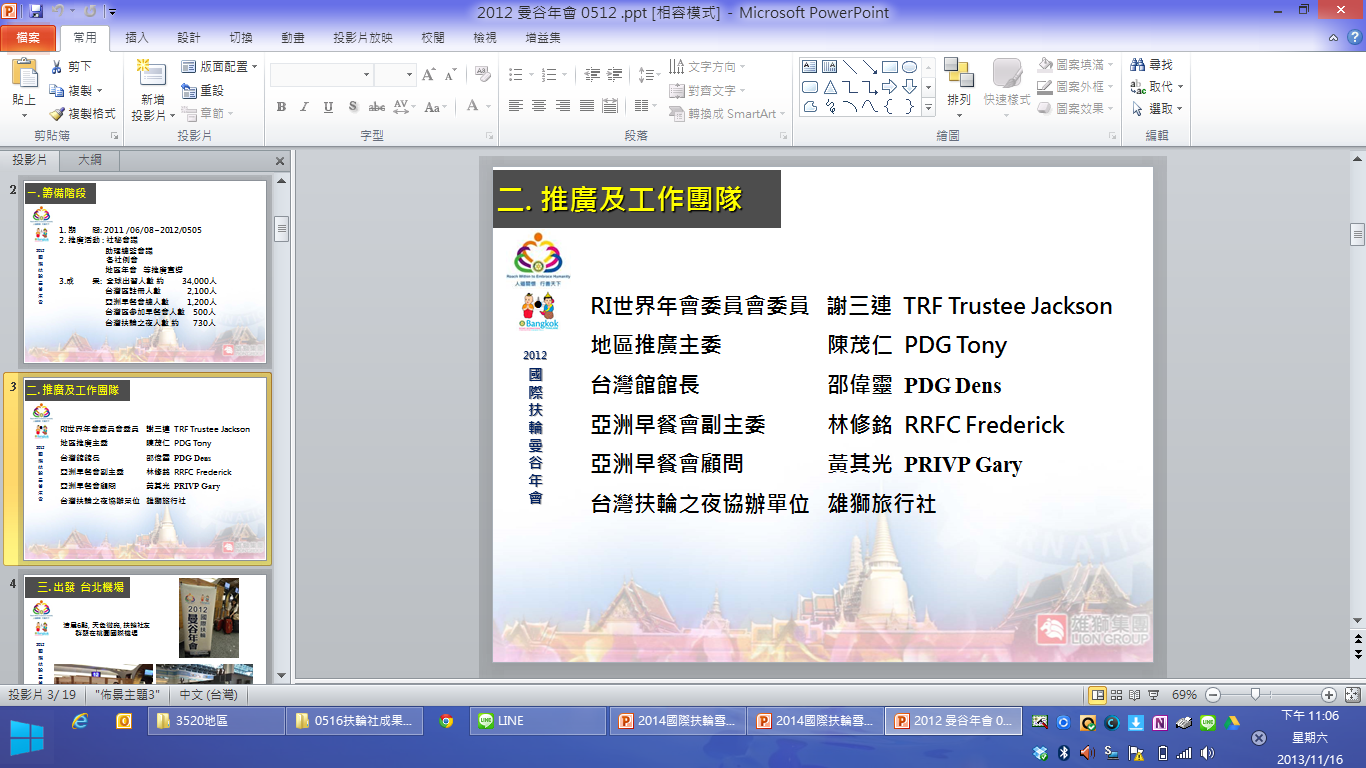 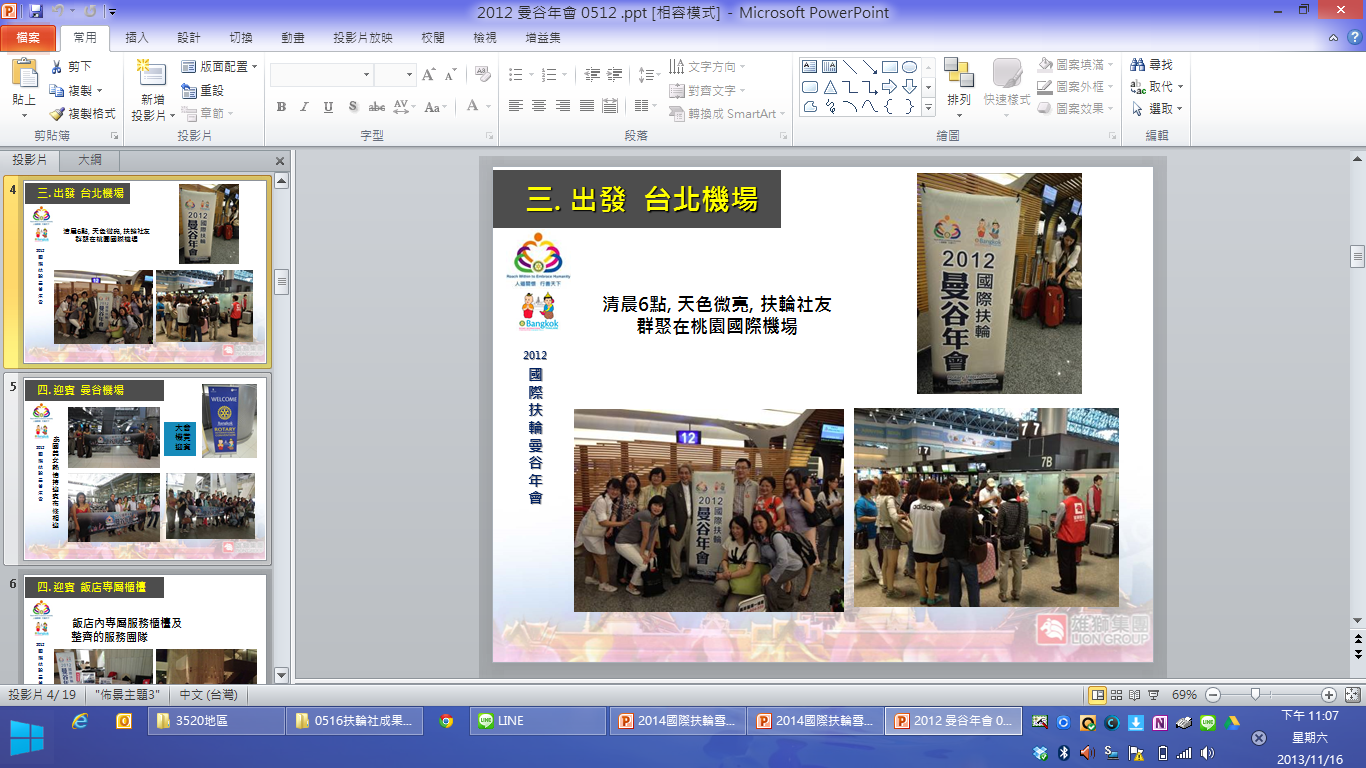 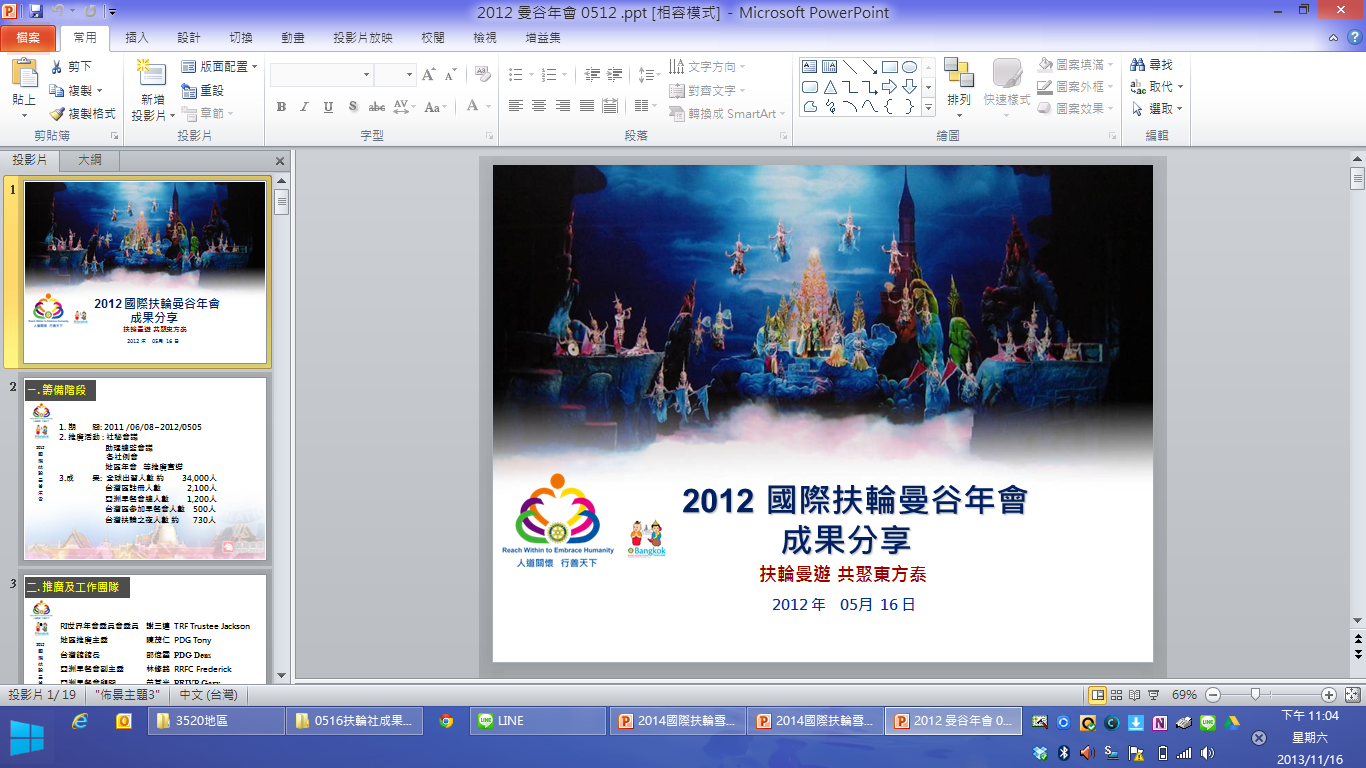 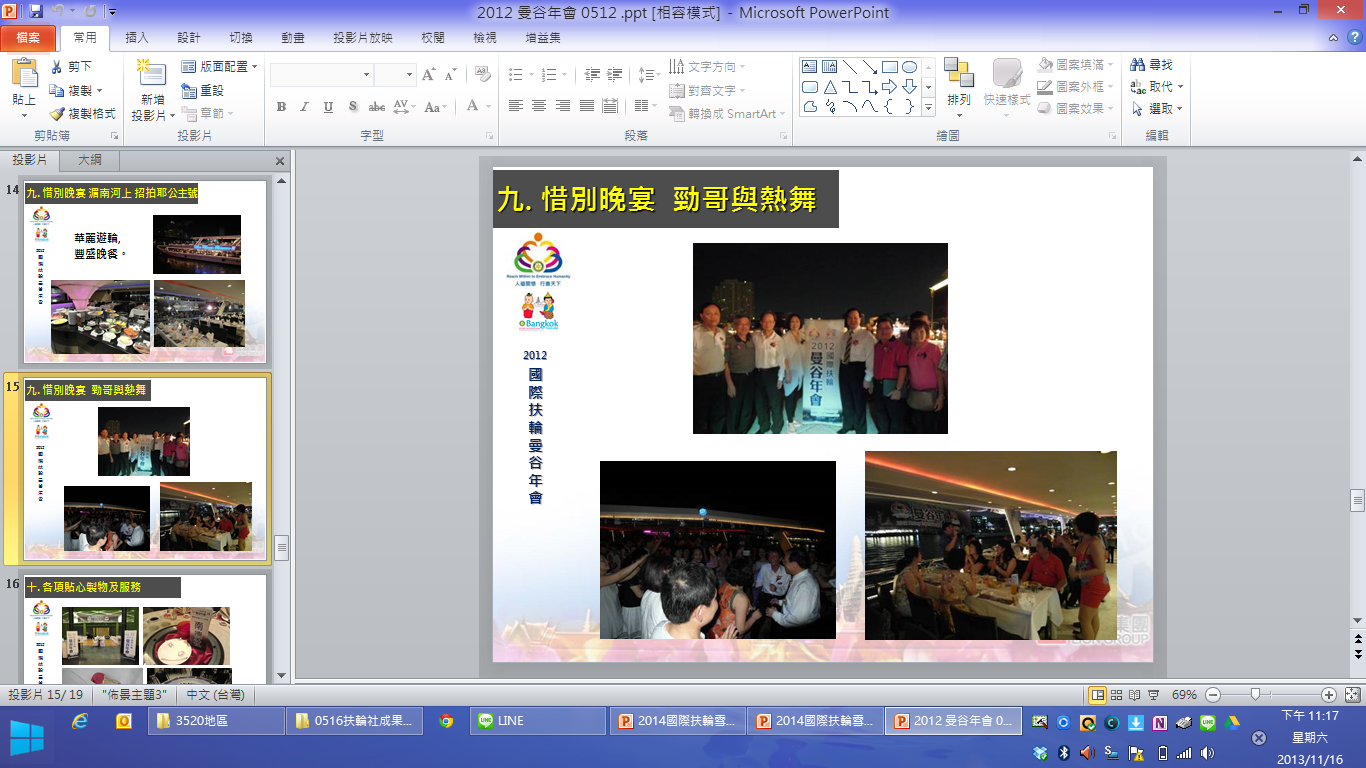 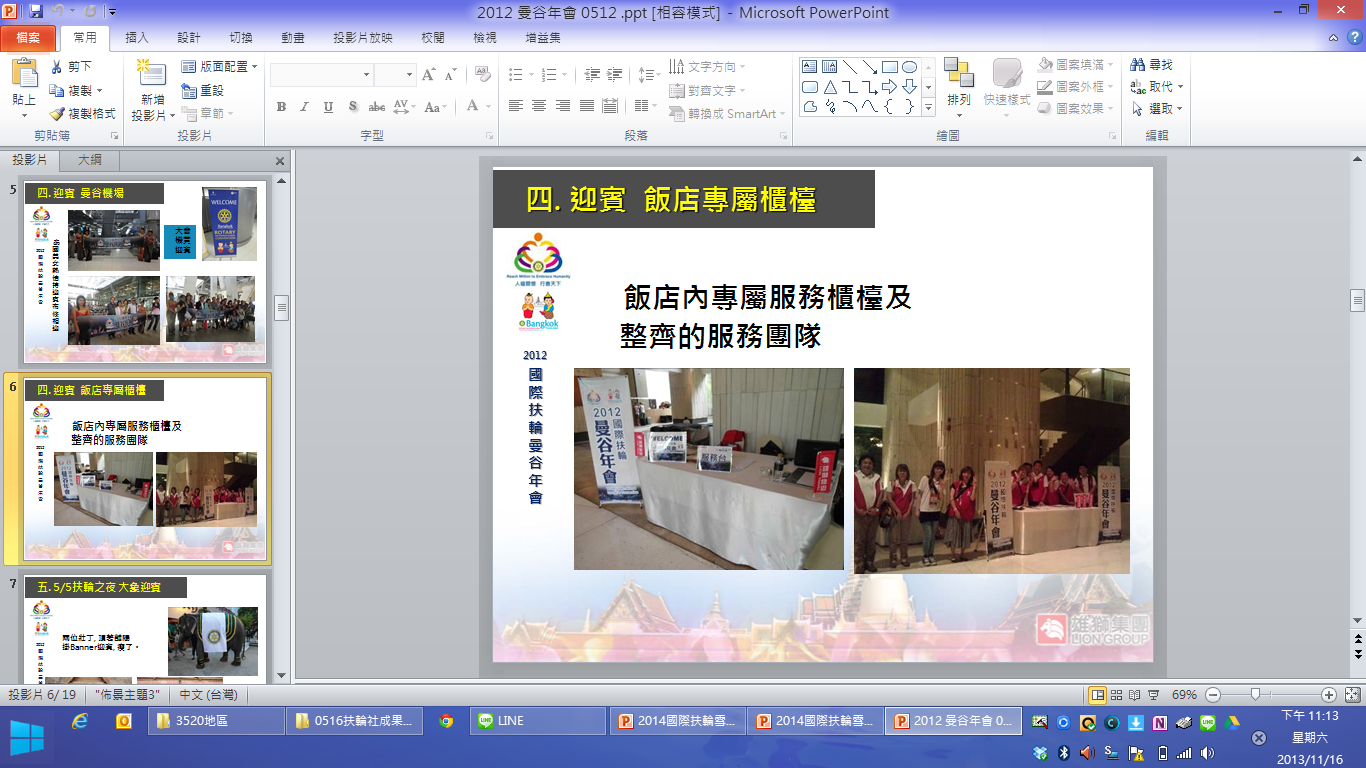 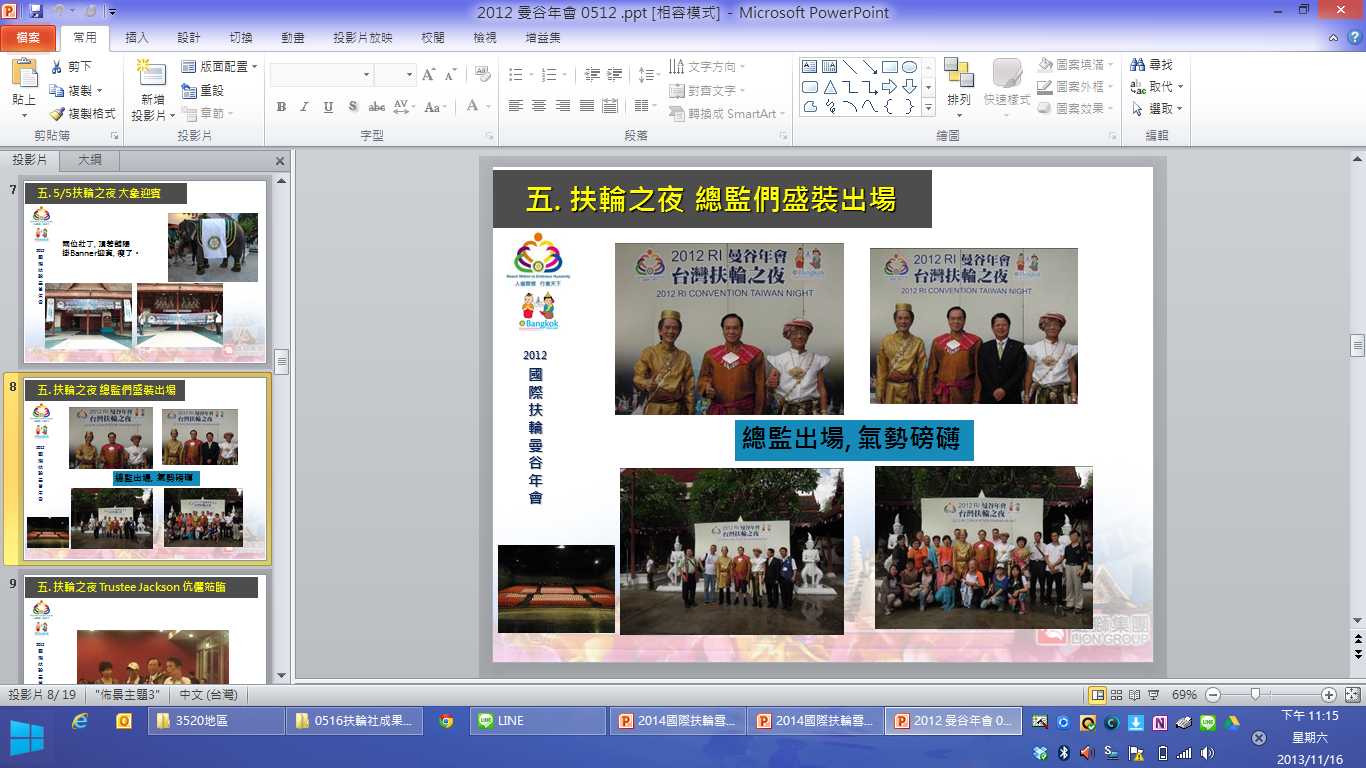 7
雄獅雪梨分公司介紹
雄獅旅遊（雪梨）分公司成立於1997年，商業登記號為（ABN）：51 078 472 438，
雄獅旅遊（雪梨）分公司辦公室地點位雪梨市商業中心，地址為：Suite705，301 George Street，Sydney NSW， 2000， Australia。
 
雄獅旅遊（雪梨）分公司主要營運項目為負責接待海外入境澳洲的華人遊客，
每年服務接待人數萬人，是澳洲ATEC(澳洲旅遊出口協會)的正式成員，
也是澳洲政府指定授權可以做ADS簽證，接待中國赴澳旅遊團體的少數旅遊接待社之一，
與澳洲政府旅遊部門、各大航空公司、飯店及巴士公司有著長期友好的業務合作關係，
 
為大洋洲地區從事以華人市場為主的最重要旅行社之一。雄獅旅遊（雪梨）分公司除了負責安排觀光性質旅遊團體赴澳洲之外，
也安排大量來自台灣和中國的團體到澳洲各地進行商貿考察、會議展覽、獎勵旅遊等旅遊活動，
以優質的服務，合理的價格及良好的商業聲譽，贏得了廣大客戶的信賴和支持。
8
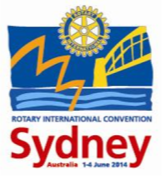 澳洲圖示
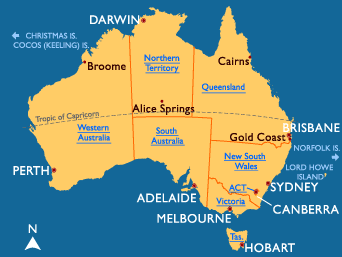 9
澳洲概況
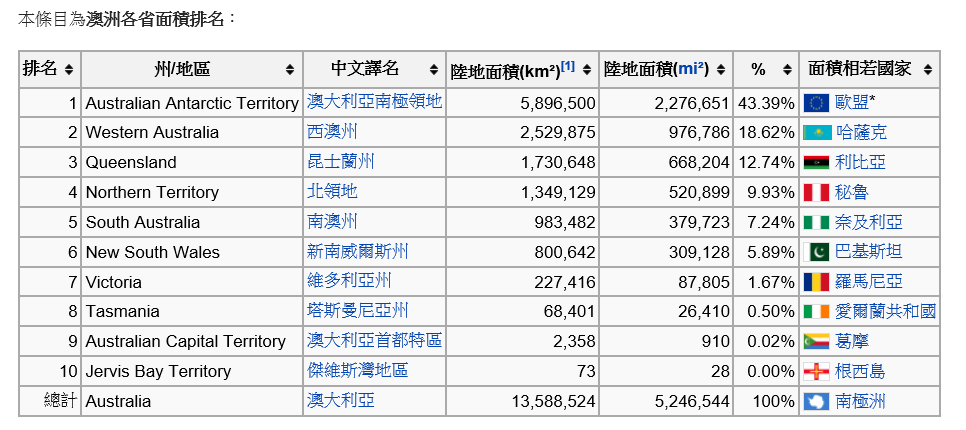 § 世界最小的洲, 最大的島
§ 世界人口密度非常低的國家: 每平方公里2人
§ 2000萬人主要居住住在八個城市
10
澳洲要大事
11
澳洲地理生態特色
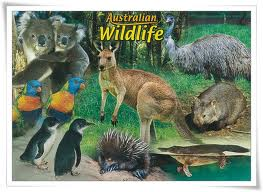 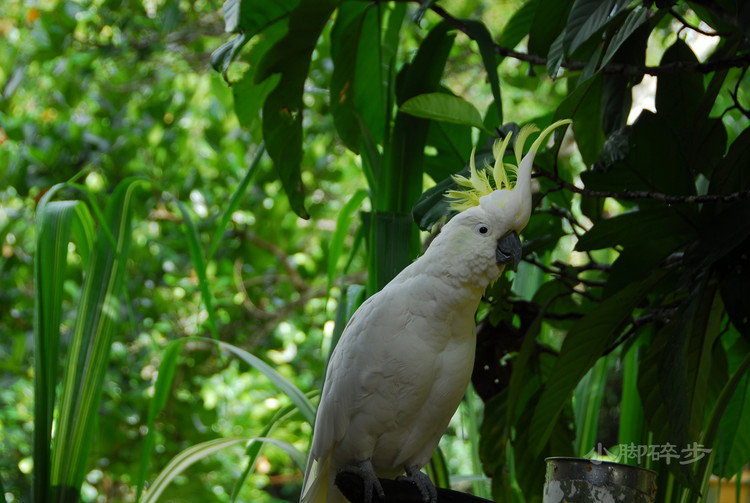 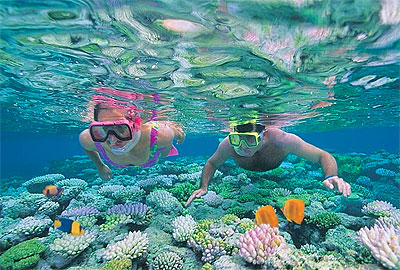 12
澳洲人文特色
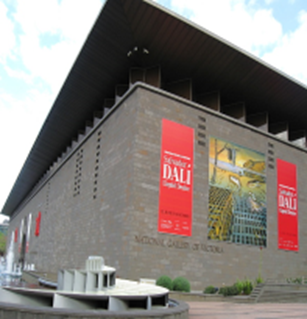 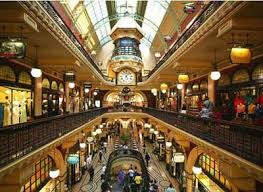 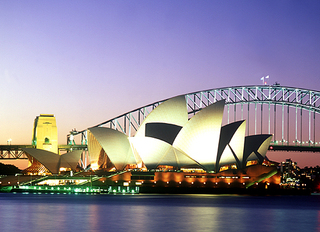 13
澳洲美食特色
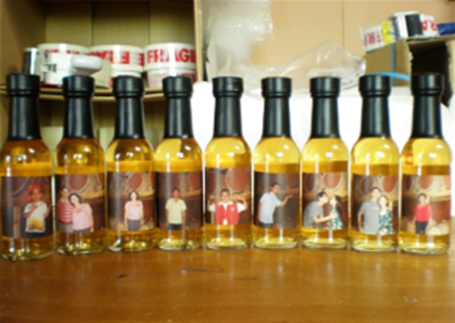 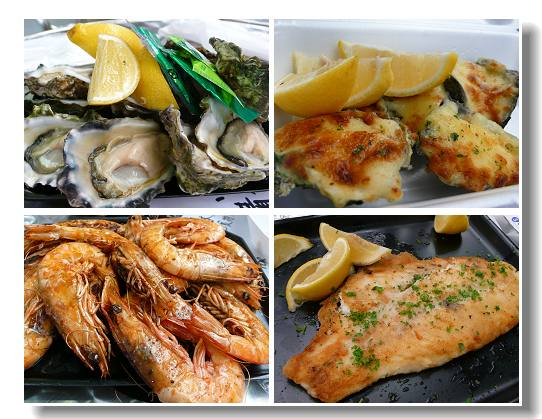 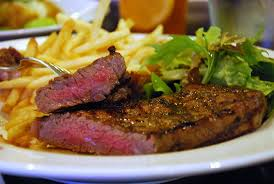 14
澳洲趣事
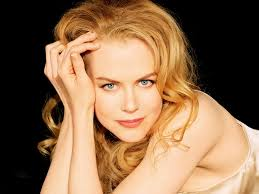 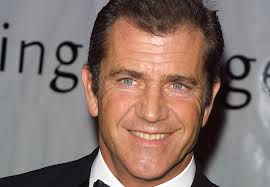 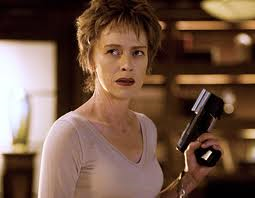 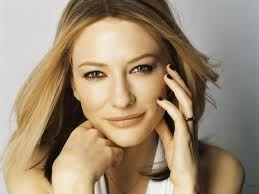 15
行程及費用一覽表
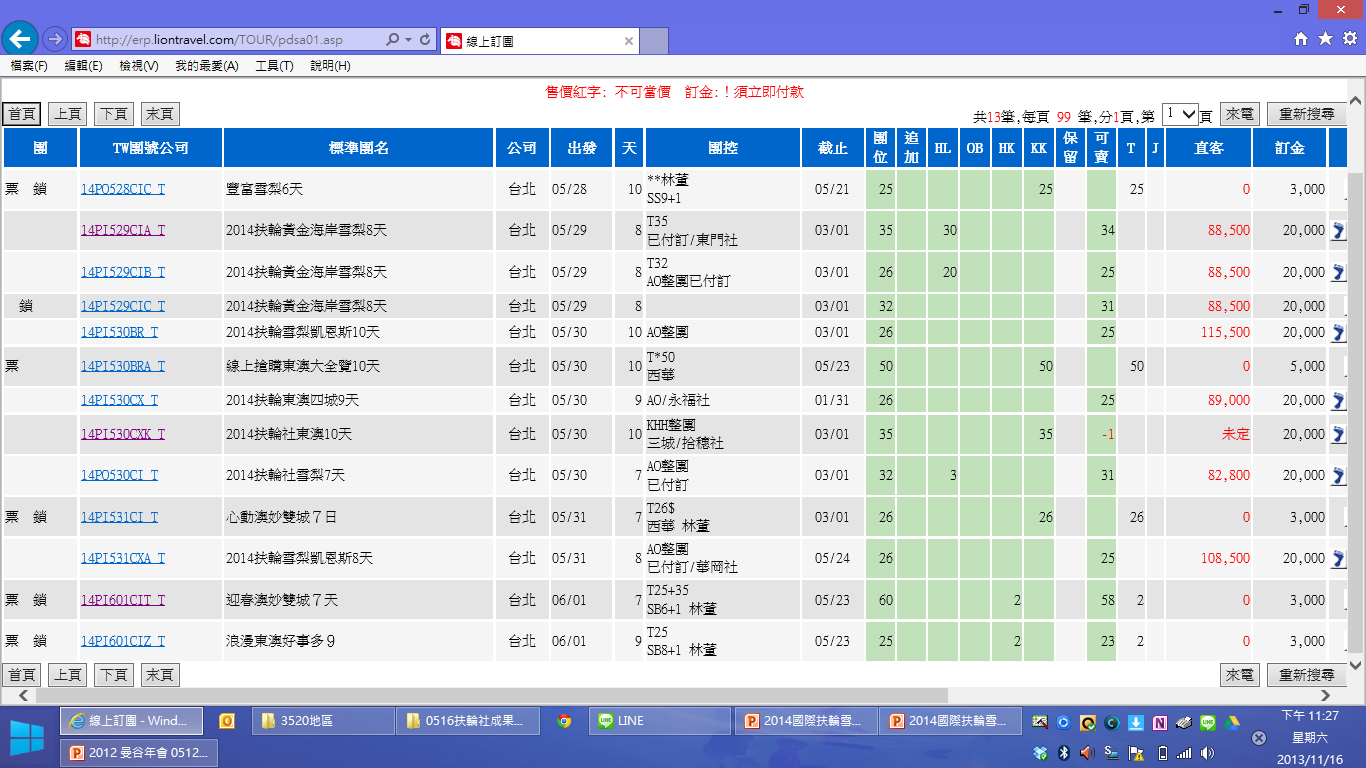 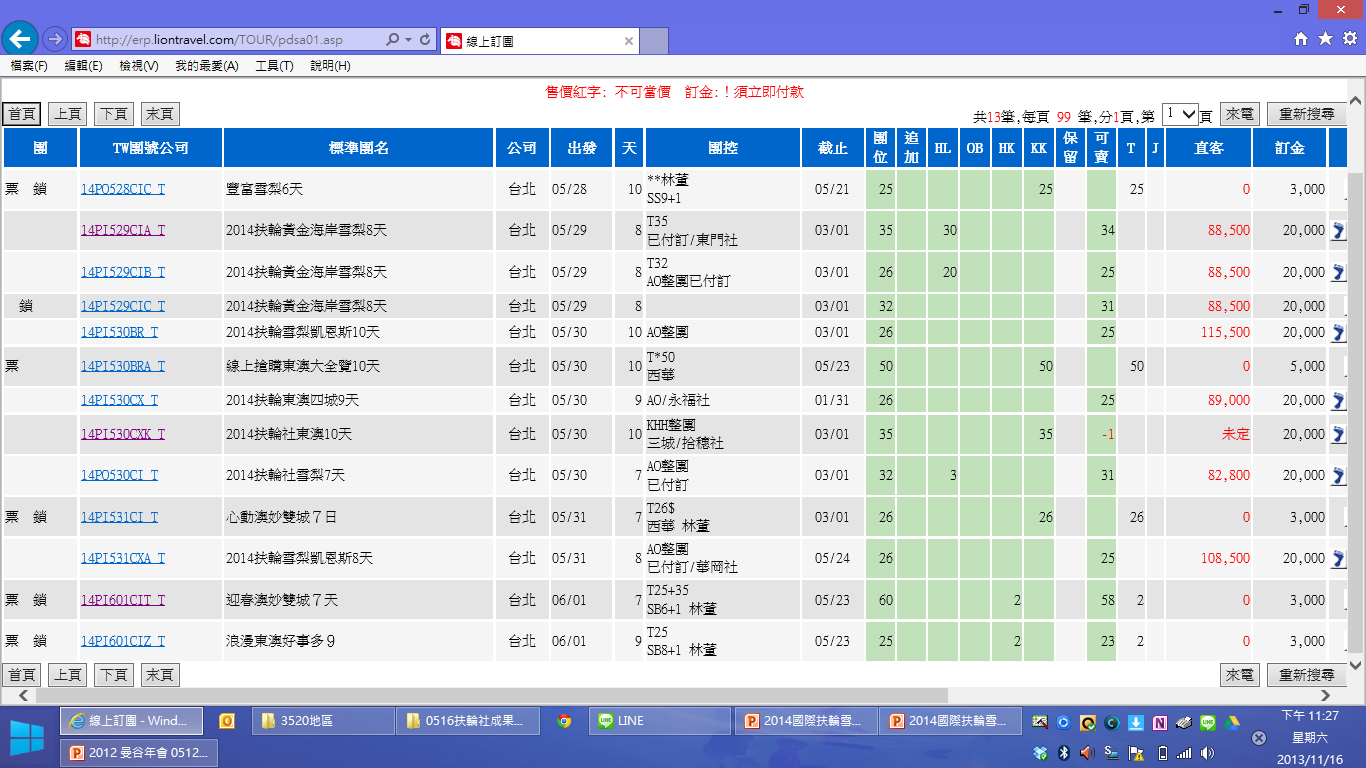 16
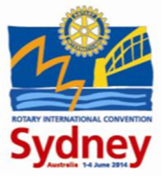 雪梨凱恩斯八天航班說明
【雪梨凱恩斯八天】
17
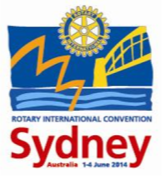 雪梨凱恩斯八天行程簡表
18
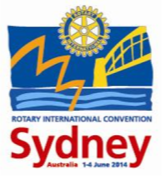 雪梨凱恩斯八天行程簡表
19
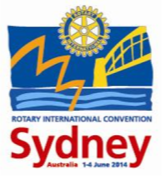 雪梨凱恩斯八天行程特色
20
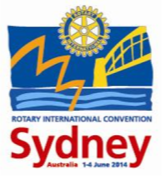 雪梨凱恩斯八天景點介紹
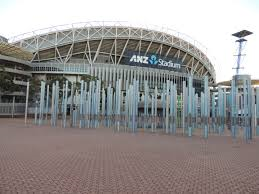 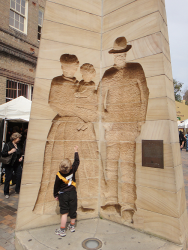 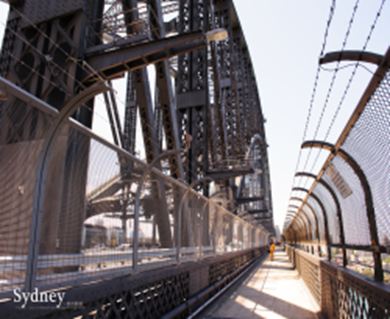 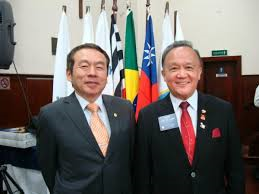 21
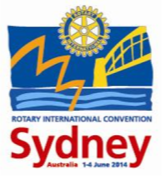 雪梨凱恩斯行程介紹
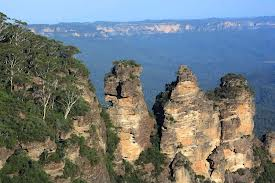 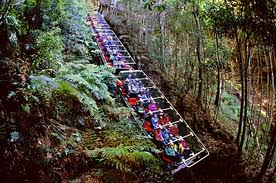 22
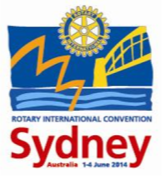 雪梨凱恩斯八天景點介紹
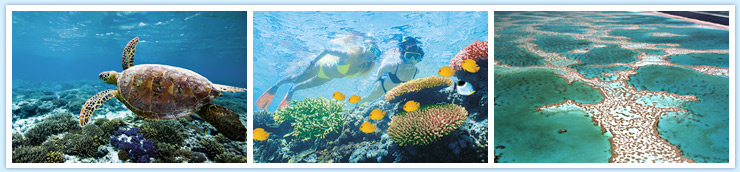 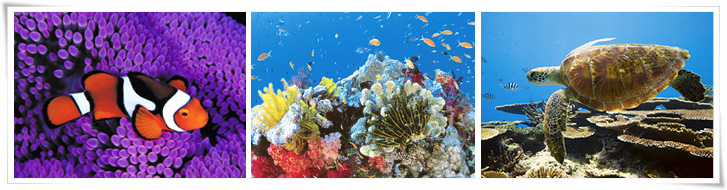 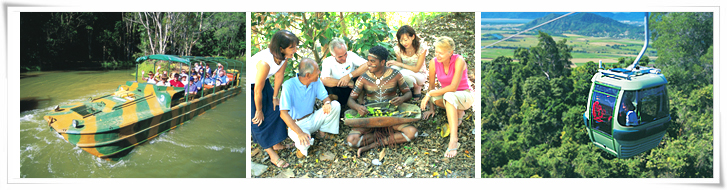 23
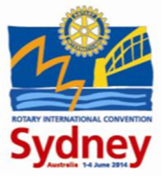 雪梨七天航班說明
24
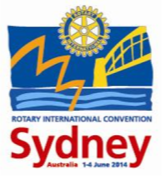 雪梨七天行程簡表
25
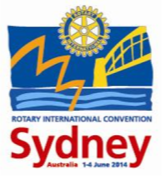 雪梨凱恩斯七天行程簡表
26
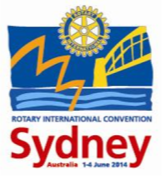 雪梨年會行程介紹
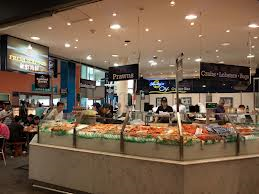 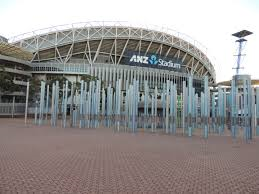 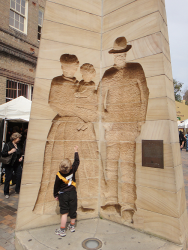 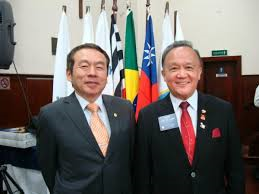 27
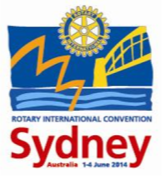 雪梨年會行程介紹
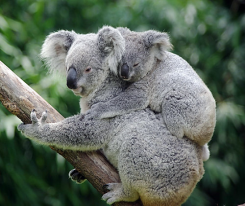 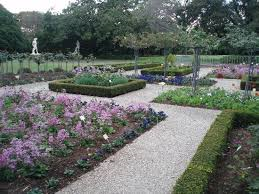 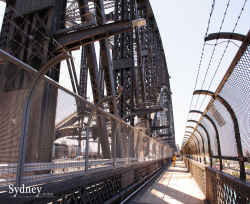 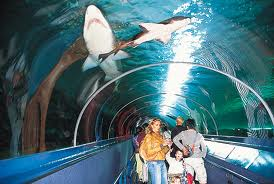 28
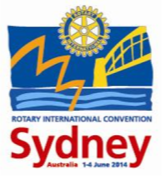 雪梨年會行程介紹
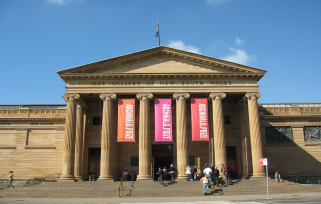 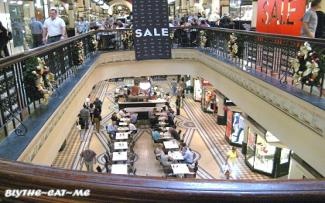 29
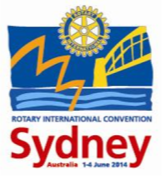 費用說明
30